What is BestShine Edu App?
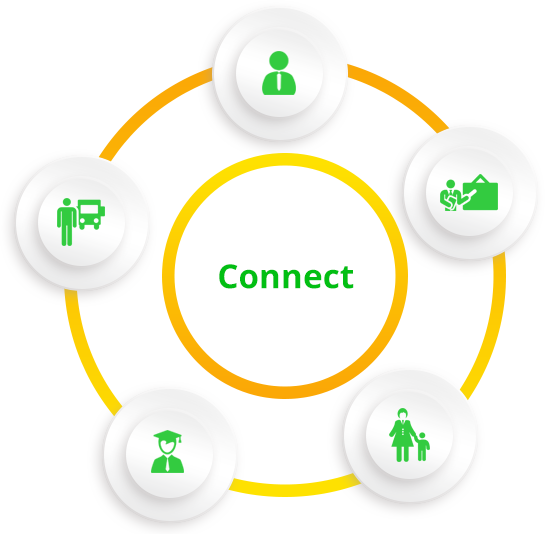 Management
Teacher
Driver
Student
Parent
BestShine Edu App, the unique school management for
Student, teacher, parent & driver real time connecting system
Why shine school app ???
BestShine Edu App provides  a Real Time Connecting System
Update of your kids on the move and live 
One stop shop for 360’c update of your kid
Connects all the interfaces of schools element and environment

		    BESTSHINE EDU APP KEEP YOU INFORMED
We Communicate
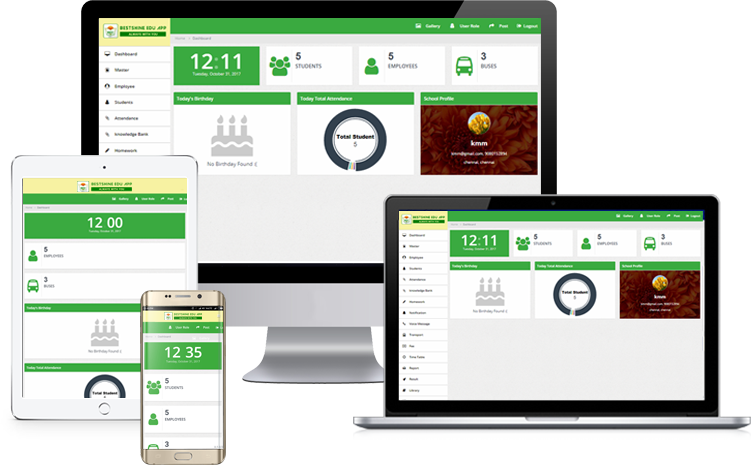 School Management
Parent
Teacher
Student
Driver
Who Can Use BestShine Edu App
BestShine Edu App
WEB ADMIN
MOBILE  APP
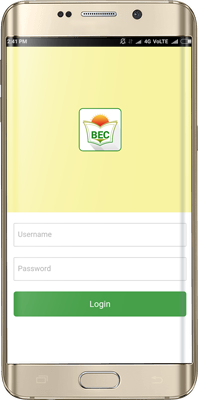 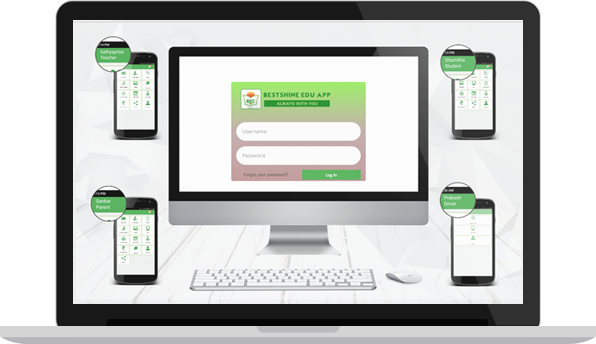 APP LOGIN
BestShine Edu App provides username and password for Teacher, Parent, Student,
Driver and School Management
TEACHER HOME SCREEN
PARENT HOME SCREEN
STUDENT HOME SCREEN
DRIVER  HOME SCREEN
DASHBOARD
DASHBOARD
Shows summary of whole school in a single page
Single  screen you can view  all the  features of the App.
Complete Attendance Report of class wise in graphical representation
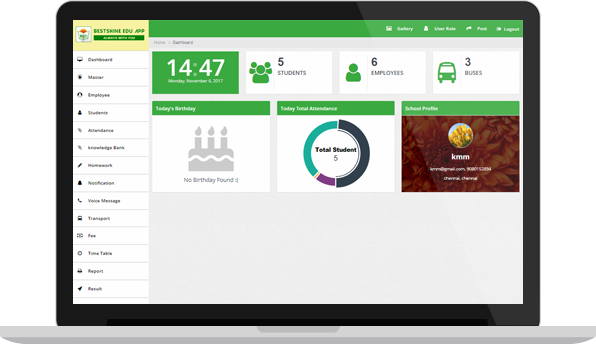 MASTER
Module  categories like:
Events (Sports, Cultural Program etc.)
Subjects (English, Hindi etc.)
Class (First, Second etc.)
Exam Type (First Term, Session, Half Yearly etc.)
Staff Type (Principal, Teacher, Accountant etc.)
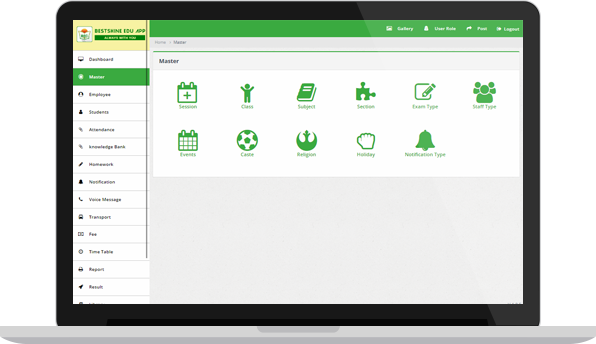 USER ROLE
Access to  management

 For non teaching  Staff, Management Staff based on the rights they will play role 

For EX: Library  staff  can have Access to use library      whereas the library staff can’t have access to use fee management
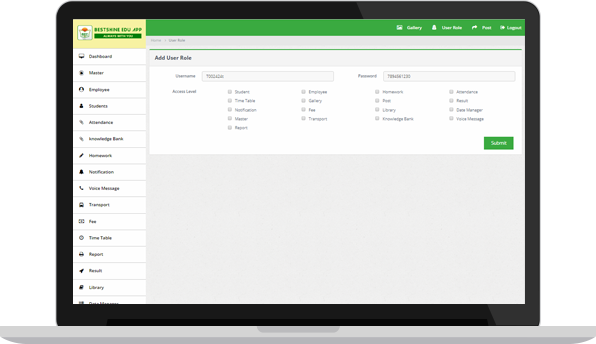 EMPLOYEE  DASHBOARD
In Single Screen you can see all details of employee i.e.Name,Email,Mobile Num etc.,
In this page you can Create, Update, or Remove Employee 
Get Username & Password for all Employee.
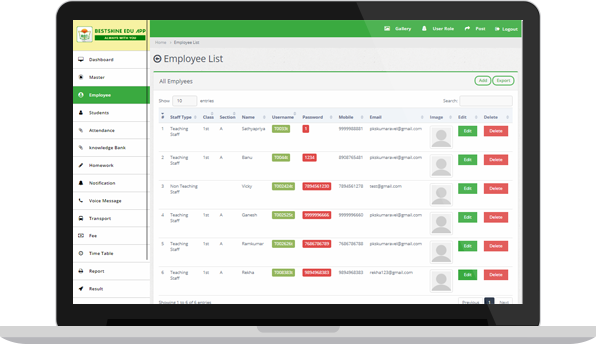 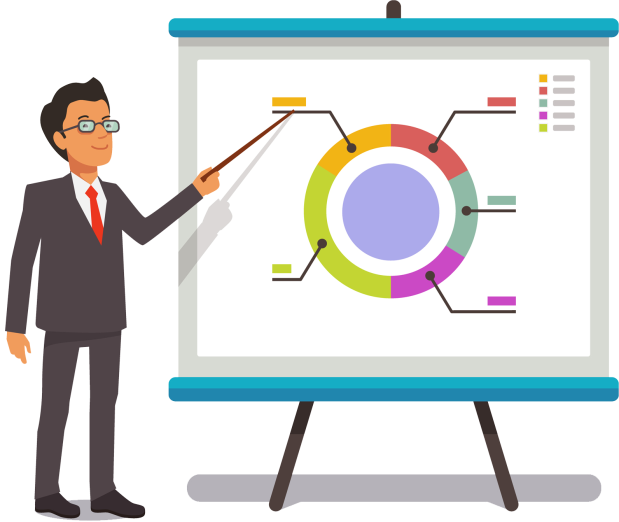 STUDENT  DASHBOARD
In Single Screen you can see all details of Student i.e.Name,Register No, Username & Password etc.,
For Parent Username & Password  also visible
In this page you can Create, Update, or Remove Student
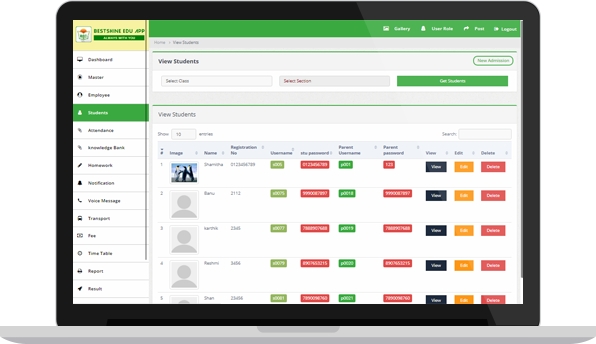 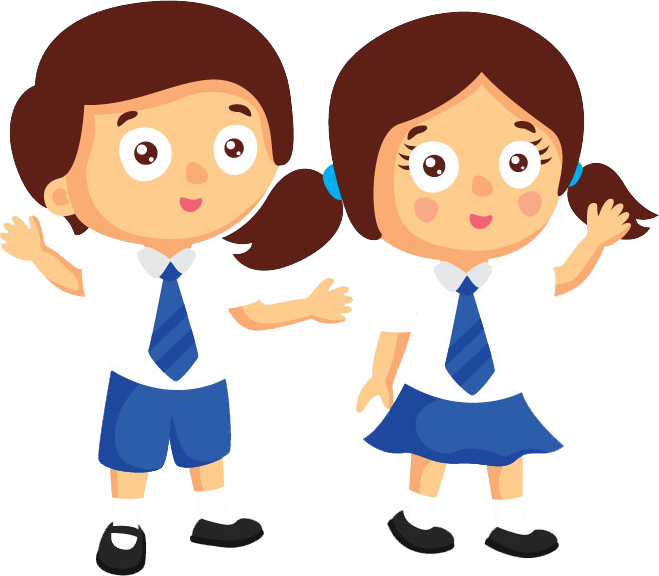 ATTENDANCE
Parent and Student can check daily base attendance or for  whole month
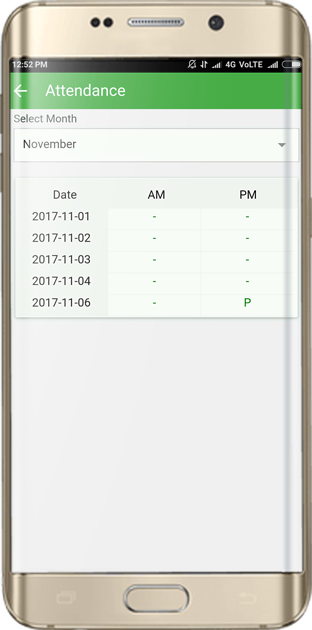 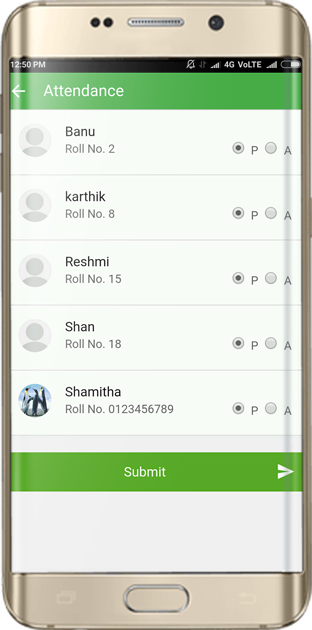 Teacher can mark attendance     
 absent or present for student
ATTENDANCE
Teacher/Admin can mark attendance  Class wise or Student wise.

 If any modification in attendance the admin alone has the rights to modify
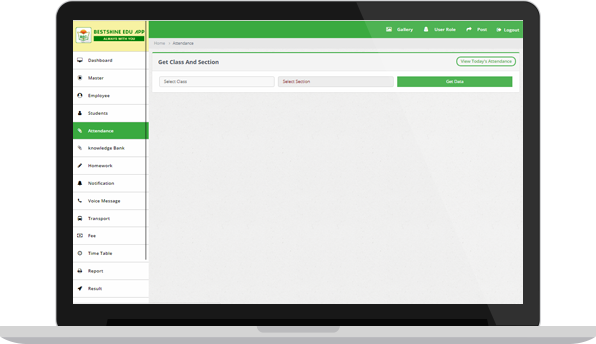 LEAVE REQUEST
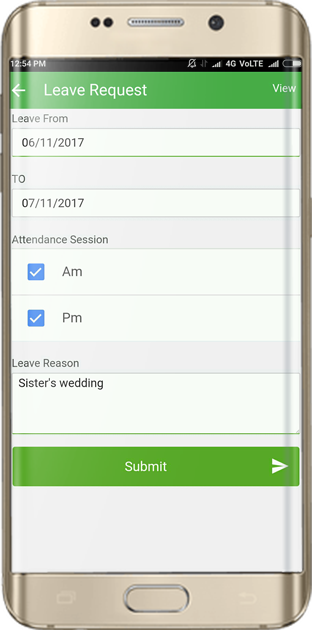 Parent can send the leave request by entering valid credentials
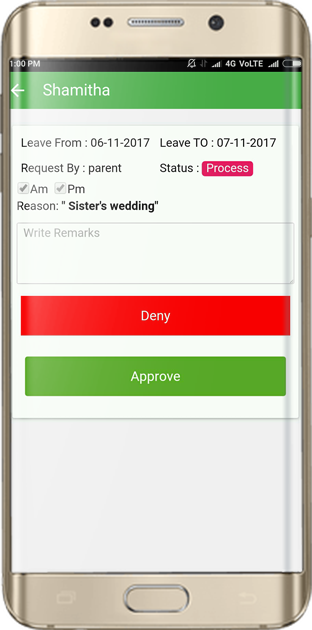 Teacher can Approve/Deny the leave request
KNOWLEDGE BANK
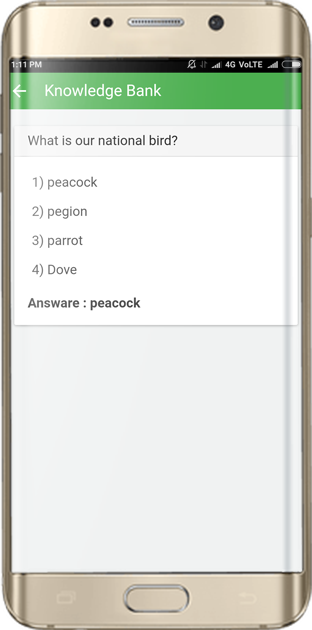 Parent and Student can
check daily base question 
and answer for his/her child
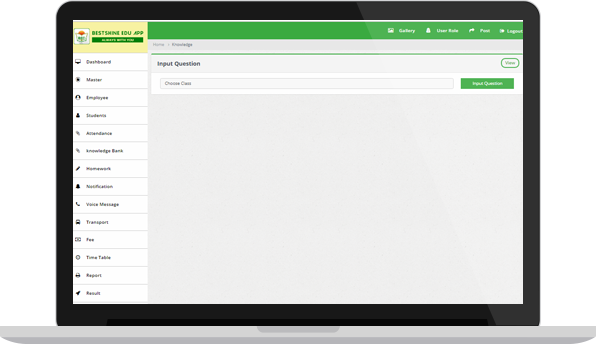 Teacher will create  aptitude question and answers for every  subject
HOMEWORK
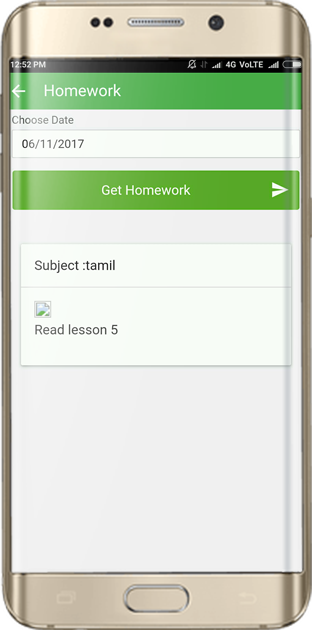 Parent and Student can stay update  of Homework or  Assignment
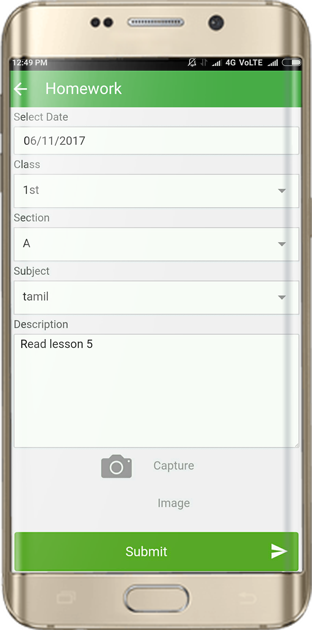 Teacher can send Homework or Assignment for student
FEEDBACK
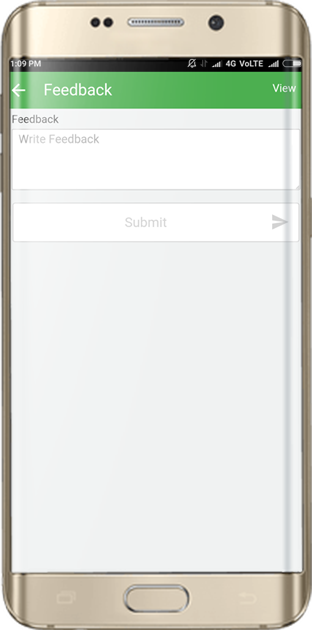 Teacher can send/receive  feedback  from Parent of 
     his/her child performance
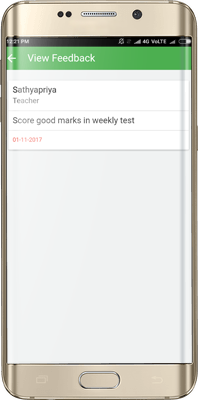 Parent also can send/receive feedback  for his/her child performance to Teacher
NOTIFICATION
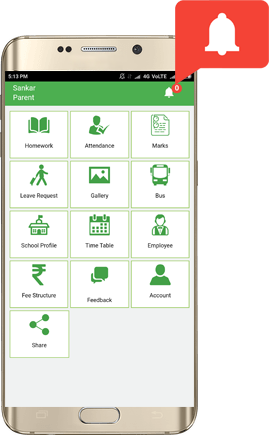 Parent and Student can get:
Fee Notification
Exam Notification
Events Notification
Leave Approved/Denied Notification
Parents meeting Notification and more……
Teacher will receive:
 Leave Request Notification
VOICE  SMS
In a Single Instance 
       You can send a voice call to  every one to intimate information
For Eg: Tomorrow is holiday due to rain
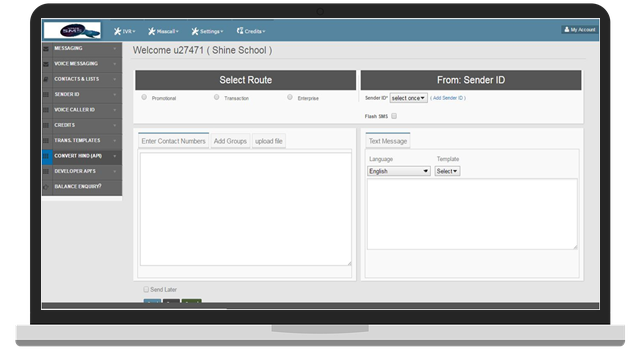 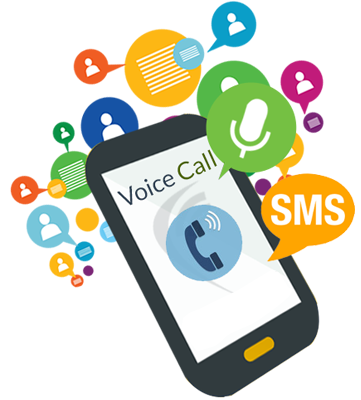 TRANSPORT
Complete control of Bus fleet for the management and parent.
User can  add, update , delete  and view for buses, routes and stops.
User can add, edit, delete and view for driver details
User can assign bus by route wise and track by bus location.
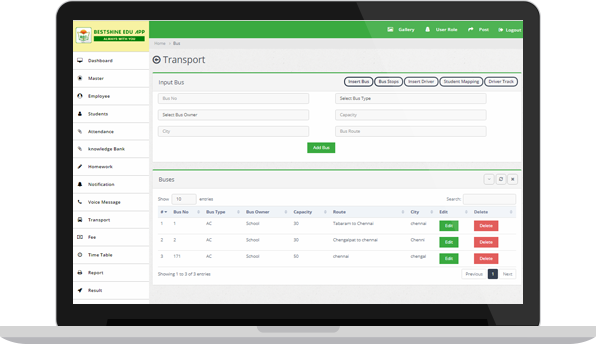 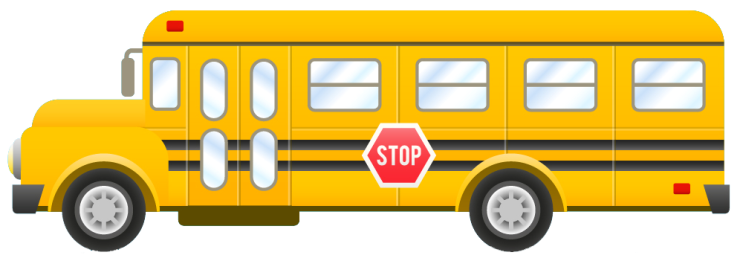 BUS ROUTE
View all Buses and their Route Detail by current running location as well as particular stop
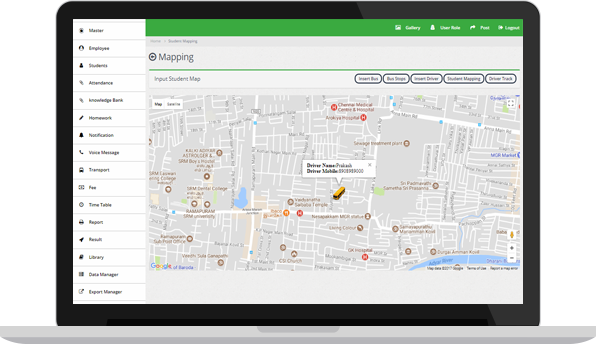 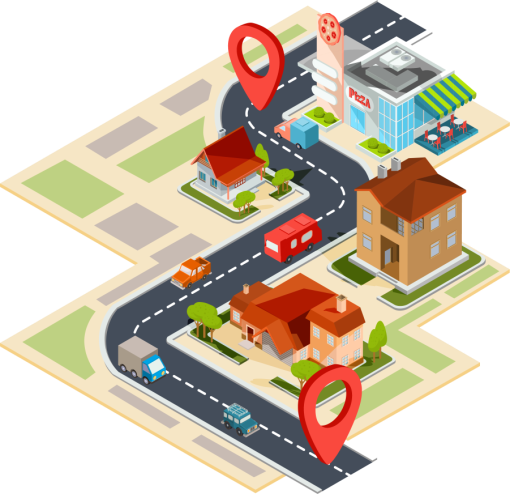 Driver App
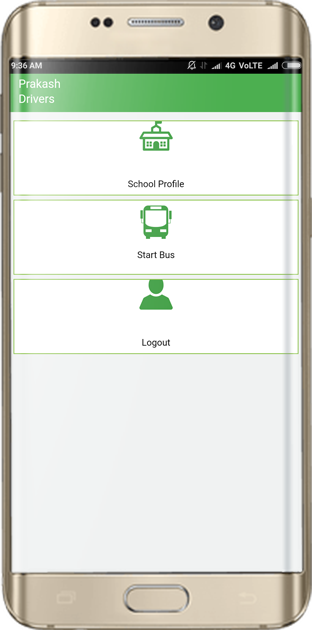 Driver will start  bus & he will login Driver app, simultaneously  Student and Parent can track  the bus
BUS TRACKING
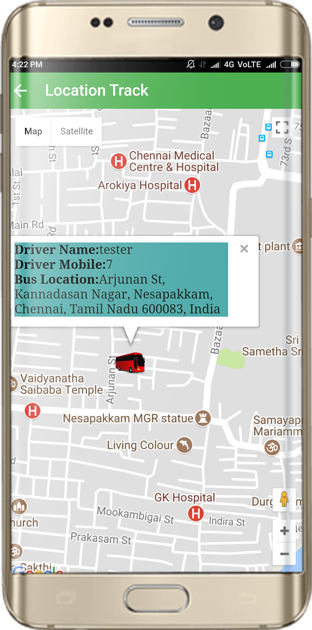 Parent and Student can get:
Bus Driver Details
Bus Route/Stop
Real-Time Bus Track
FEE STRUCTURE
Create fee is classify into two type fee structure and fee collection.
In Fee Structure school based fee is present  i.e payment submit all type of Fees from one place and in one click, In Fee collection enter the register no and get all the detail of Student Fee Detail
You also  get printout for receipt
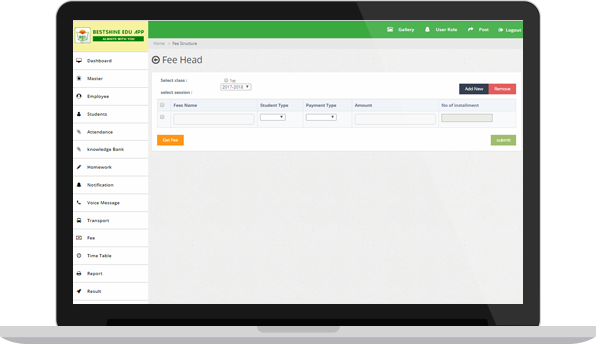 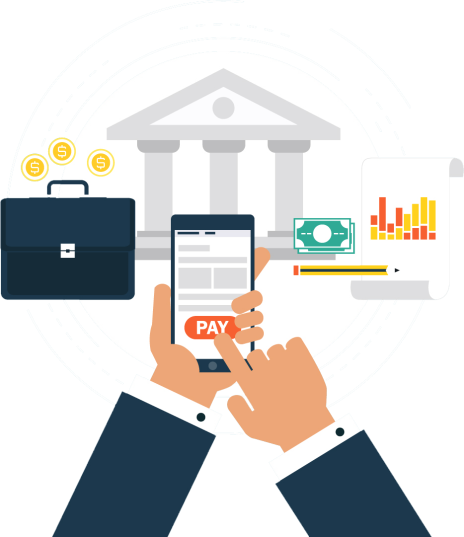 FEE STRUCTURE
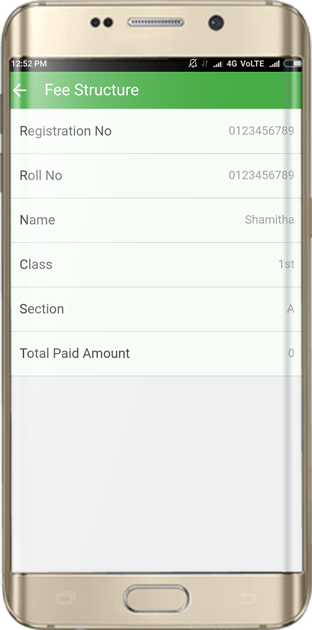 Parents can check regularly 
updated fee paid detail as per 
schedule of  parent and
management
TIME TABLE
Admin   can  create time table  as per schedule of management such as daily ,period , subjects and time.
Admin User can create Exam time table as per schedule of Exam Terms
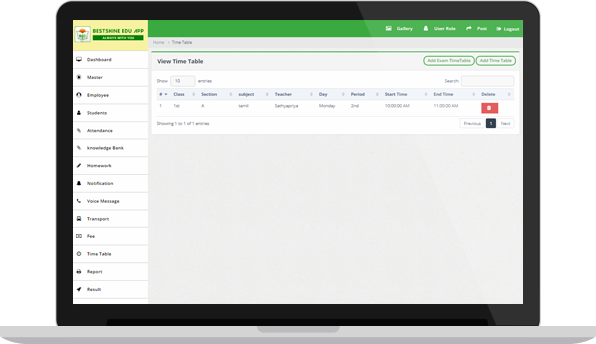 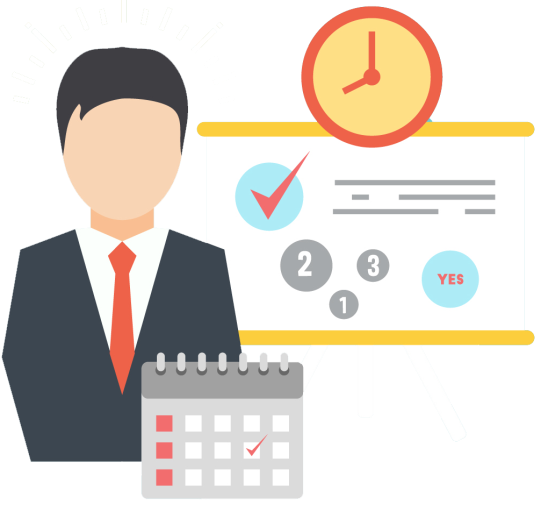 REPORT
The cumulative document contains differentiated statement covers all report.  
Report includes Attendance, Library, Student, Student Performance, Teacher Performance and Fee Collection
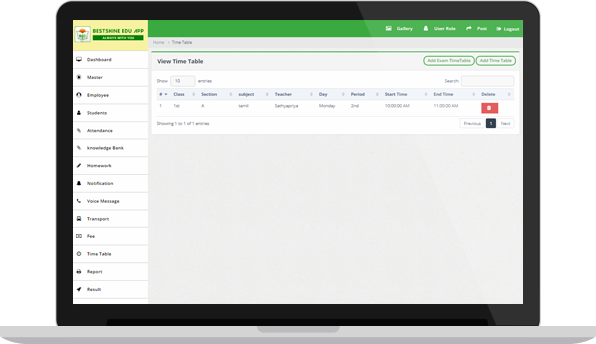 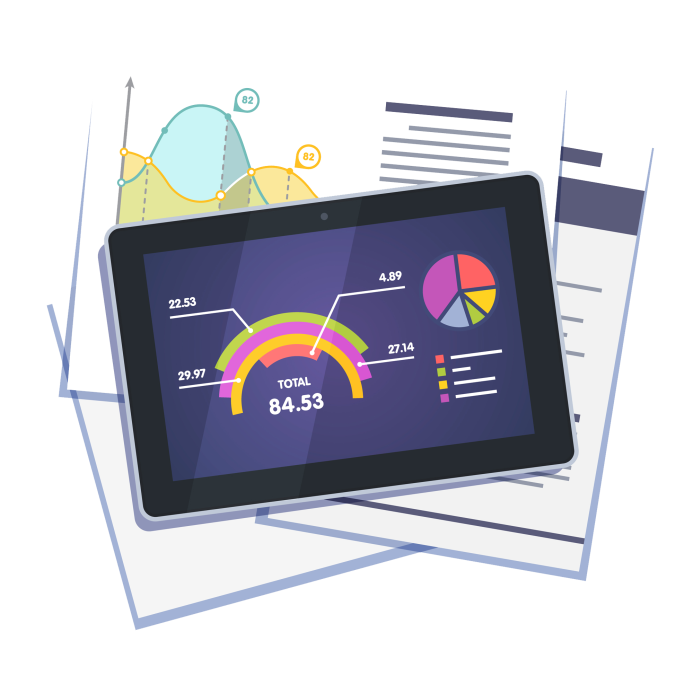 TEACHER PERFORMANCE
Is an authentic, contextualized measure of Teacher’s ability of analyze Student’s.
And also you get the individual Performance of Teacher.
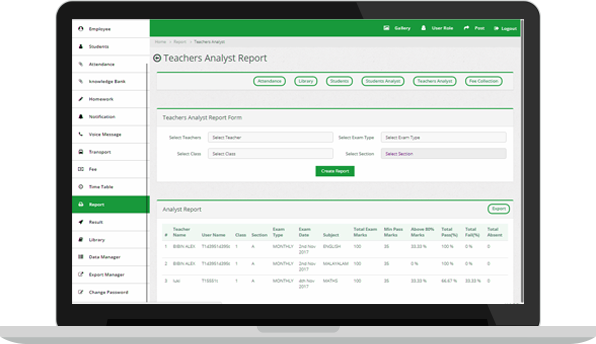 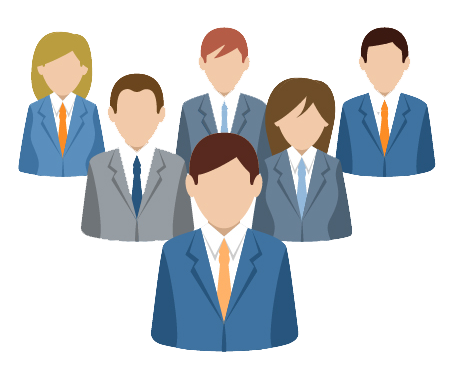 STUDENT PERFORMANCE
Make easy for Teacher, Principal & Parent to check the Progress Report of any Student anytime by logging.
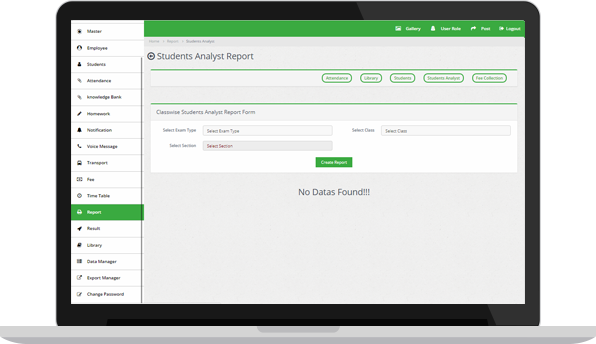 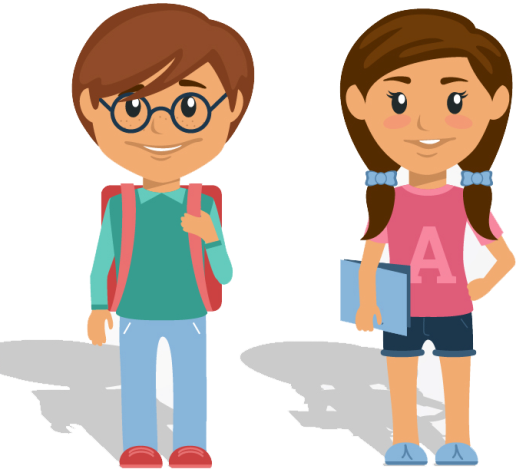 RESULT/MARKS
Class wise result can be view, add and update
Manage Grade setting(Create, Update, Delete) 
Individual Student wise result Can be update
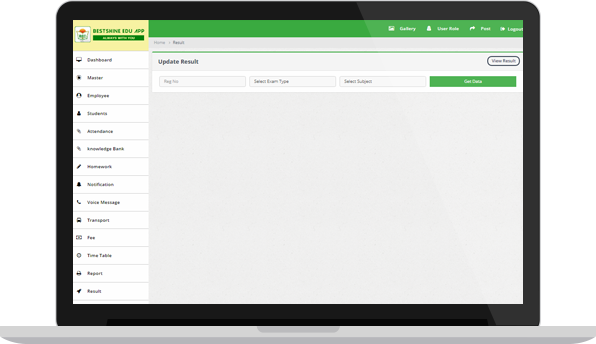 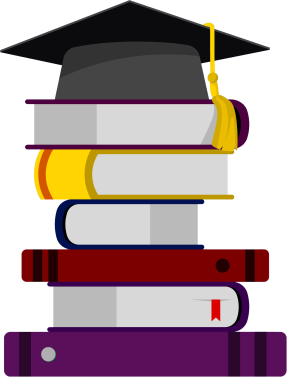 RESULT / MARK
Parents and Students can check academic performance i.e, marks, Grade and Pass/ Fail using his username.
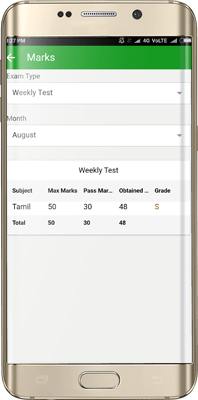 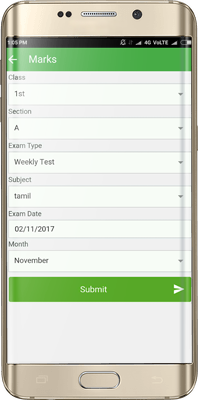 Teachers can send marks, Grade and
Pass/ Fail with student wise  for his
class.
LIBRARY
View Books inventory details
Add, Delete, Update Books
Issue/Return books to and from student or Teacher
Manage Books by all category
Search books, Sort books with search 
functionality
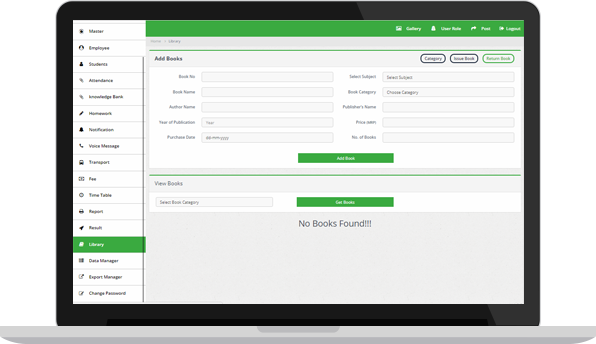 DATA MANAGER
We can enter multiple student /Employee profile in a single instance 

   Instead of uploading                	one by one
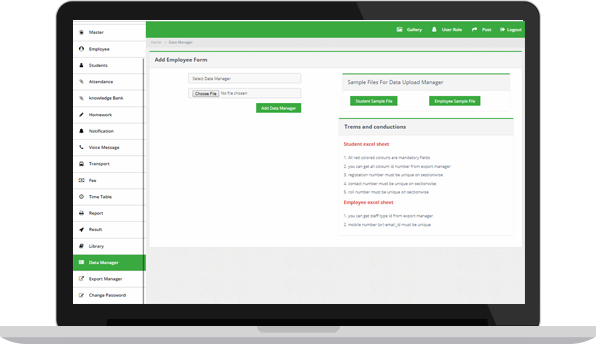 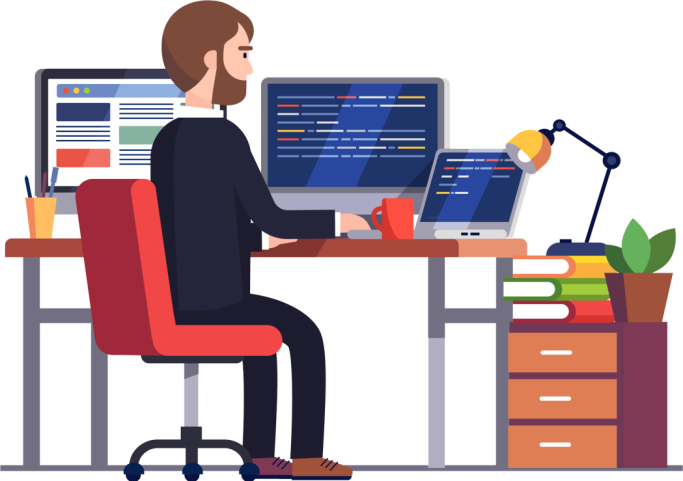 GALLERY
In this section Parent and Student  can see various images   regarding cultural program, events, architecture and more… using his username
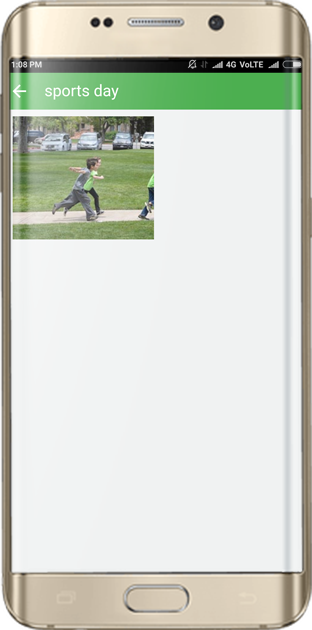 View all event pictures
Manage pictures like ADD & DELETE
Upload pictures under available categories
Add Description to the pictures
POST
Text audio and multimedia post enhanced in the app.
Instant share of school profile picture on Mobile App splash screen.
Upload the picture, Add Description
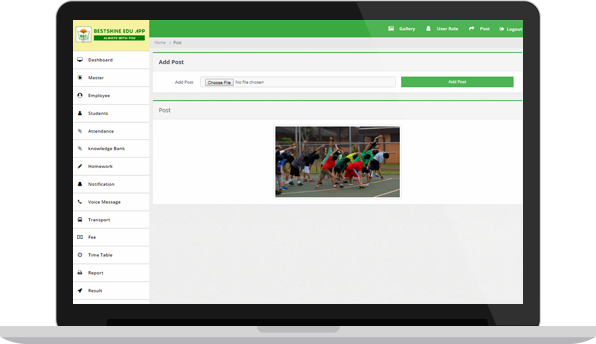 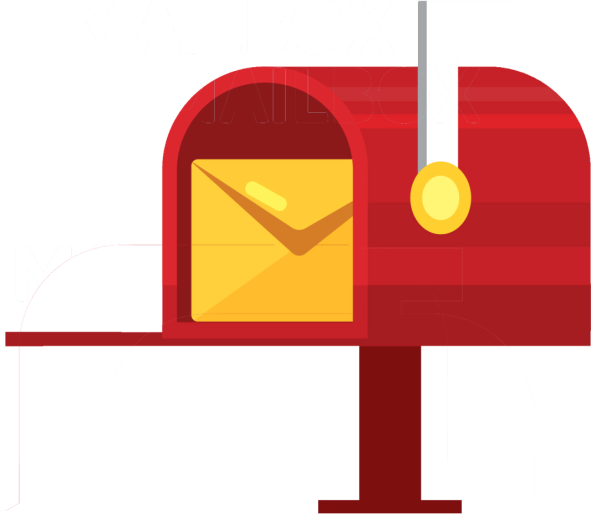 SCHOOL PROFILE
Parents and Students can  see the detail profile of the school like :
Name of school
Address
Email ID
Contact No
School image
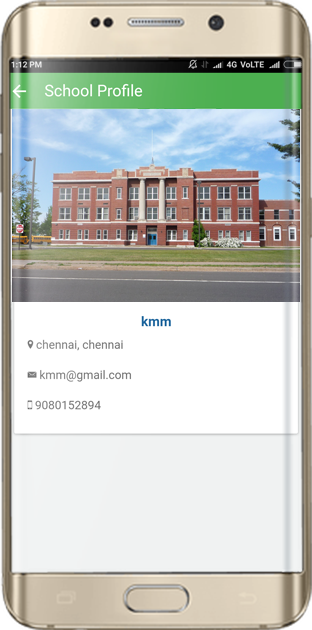 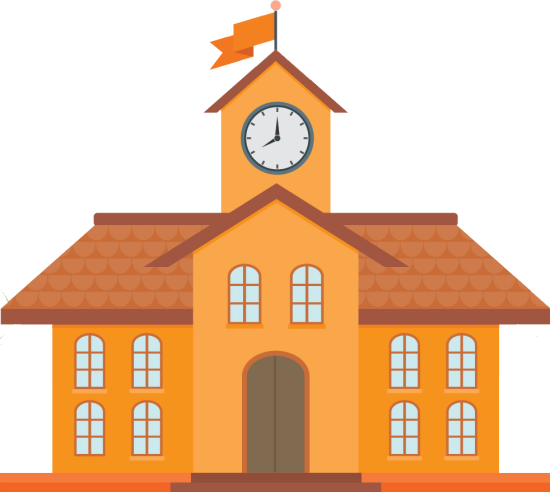 BENEFIT FOR MANAGEMENT
Dashboard
Post
Master
Employee
Student
Gallery
Data Manager
Holiday
Library
Grade System
Notification
Transport
Fee Structure
Result
Report
Voice SMS
Text SMS
Bus Tracking
Student Analyst
Teacher Analyst
BENEFIT FOR STUDENTS, PARENTS & TEACHERS
ADMISSION PROCESS
STUDENT DATA
STAFF DETAILS
FEE PROCESS
SMART ATTENDANCE
SMART HOMEWORK
EXAM & RESULT PUBLICATION
MESSAGES AND PUSH NOTIFICATIONS
LIBRARY MODULE
REPORT MANAGER
TIMETABLE
BENEFIT FOR STUDENTS, PARENTS & TEACHERS
STUDENT FEEBACK
LEAVE REQUEST
STUDENT BUS TRACKING
Parent Bus Tracking
Admin Bus Tracking
PHOTO GALLERY
KNOWLEDGE BANK
VOICE SMS
SHARING ALL TYPE OF POST
Transport Admin Management
Teacher Performance Report
Student Performance Report
Just Now Free Download This App From Play Store
  “BestShine Edu App”

Thank you for your valuable time


Contact Us: +91-63803-52803 | www.ShineSchoolapp.com
BestShine Education Campus Private Limited
C-383, First Floor ,Ramphal Chowk, Sector-7,Dwarka,New Delhi